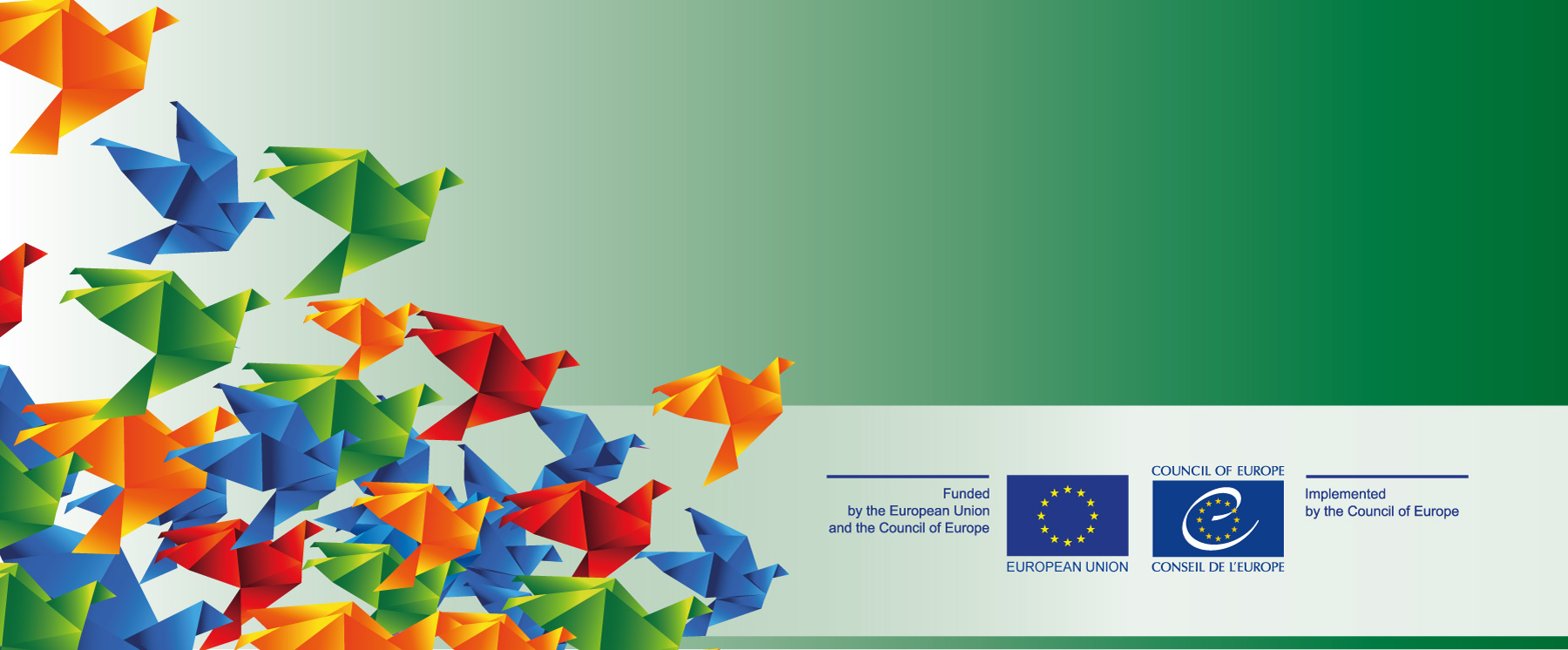 Sloboda Izražavanja
Sanja Tadić-Stojisavljević
tužilac Republičkog javnog tužilaštva 
Republike Srpske 
Teslić 21-22.10.2021. godine
Sadržaj: 

Međunarodni normativni okvir
Normativni okvir u BiH
Sloboda izražavanja, principi i načela
Ograničenje slobode izražavanja
Uloga medija
Relevanta praksa ESLJP u odnosu na BiH
Dominantan značaj slobode izražavanja

„Sloboda izražavanja predstavlja jedan od osnovnih temelja demokratskog društva i preduslov je za njegov napredak, kao i za lično ispunjenje svakog pojedinca“ (Lingens protiv Austrije, 1986. godina, Sener protiv Turske 2000. godina, Thoma protiv Luksemburga 2001. godina)

Ustavni sud BiH u potpunosti prihvata koncept člana 10. Konvencije i stavove sadržane u praksi Evropskog suda, te naglašava: „Sloboda izražavanja je conditio sine qua non funkcionisanja i opstanka svakog demokratskog društva i garancija svih drugih ljudskih prava i sloboda“ (AP 520/10)
MEĐUNARODNI NORMATIVNI OKVIR SLOBODE  IZRAŽAVANJA

Univerzalna deklaracija o ljudskim pravima (1948)
Evropska konvencija o ljudskim pravima i osnovnim slobodama (1950)
Međunarodni pakt o građanskim i političkim pravima (1966)
Evropska konvencija o prekograničnoj televiziji (1989) sa Protokolom (1998)
Povelja o osnovnim pravima Evropske unije (2000)
Deklaracija o medijskoj distribuciji informacija u vezi sa krivičnim postupcima (2003)
Preporuke Komiteta ministara
1. Univerzalna deklaracija o ljudskim pravima (1948)
Član 19: “Svako ima pravo na slobodu mišljenja i izražavanja; ovo pravo uključuje slobodu mišljenja bez uplitanja i slobodu traženja, primanja i širenja informacija i ideja putem bilo kojeg medija i bez obzira na granice.”

2. Evropska konvencija o zaštiti ljudskih prava i osnovnih sloboda (1950)

3. Međunarodni pakt o građanskim i političkim pravima (1966)
Član 19. “Svako ima pravo držati svoja uvjerenja bez miješanja sa strane. Svako ima pravo na slobodu izražavanja; to pravo obuhvata slobodu traženja, primanja i širenja informacija i ideja svake vrste, usmenim, pismenim, štampanim ili umjetničkim putem ili bilo kojim sredstvom prema vlastitom izvoru, nevezano za granice”. 

Ovaj akt zabranjuje „svaku ratnu propagandu”, kao i „svako zagovaranje nacionalne, rasne ili vjerske mržnje koja predstavlja podsticanje na diskriminaciju, neprijateljstvo ili nasilje”, a garantuje se i „jednaka zakonska zaštita od diskriminacije, bez obzira na bilo kakve razloge”.
4. Evropska konvencija o prekograničnoj televiziji (1989 Strazbur) sa      Protokolom o izmjenama (1998)

Povelja o osnovnim pravima Evropske unije (2000)
        Sloboda izražavanja i informisanja
        1. Svako ima pravo na slobodu izražavanja. To pravo uključuje
        slobodu mišljenja, te primanja i širenja informacija i ideja bez
        miješanja tijela javne vlasti i bez obzira na granice. 
        2. Poštuju se sloboda i pluralizam medija (čl. 11)

Deklaracija o medijskoj distribuciji informacija u vezi sa krivičnim postupcima (2003)

Preporuke Komiteta ministara
NORMATIVNI OKVIR U BIH

1. USTAV BIH 
Član II/3 Sva lica na teritoriji Bosne i Hercegovine uživaju ljudska prava i slobode iz stava 2. ovog člana, što uključuje:
	…(h) slobodu izražavanja

2. USTAV REPUBLIKE SRPSKE
Član 25.  Zajamčena je sloboda misli i opredjeljenja, savjesti i uvjerenja, kao i javno izražavanje mišljenja. 

3. USTAV FEDERACIJE BIH
Glava II član 2. Sve osobe na teritoriji Federacije uživaju prava na: 
l) osnovne slobode: slobodu govora i štampe; slobodu mišljenja, savjesti i uvjerenja…
4. STATUT BRČKO DISTRIKTA BiH

Glava II, Član 13 stav 4 
Sva lica na teritoriji Distrikta uživaju prava i slobode koje su im date Evropskom konvencijom o ljudskim pravima i osnovnim slobodama. Ta prava i slobode će imati veću pravnu snagu u odnosu na svaki zakon koji je u suprotnosti sa Konvencijom. Sve institucije Distrikta će poštovati ta prava i slobode. Sudovi Distrikta će sprovoditi ta prava i slobode u skladu s postupcima koji su predviđeni zakonima Distrikta. Kada se bave predmetima koji se odnose na optužbe u vezi s kršenjem tih prava i sloboda, sudovi Distrikta uzimaju u obzir precedentno pravo Evropskog suda za ljudska prava.
KLJUČNI TERMINI I KOMPONENTE KOJE SE TIČU SLOBODE IZRAŽAVANJA

Član 10. stav 1. Evropske konvencije o osnovnim ljudskim pravima i slobodama:

„Svako ima pravo na slobodu izražavanja. Ovo pravo uključuje slobodu sopstvenog mišljenja, slobodu primanja i saopštavanja (prenošenja) informacija i ideja, bez miješanja javne vlasti i bez obzira na granice. Ovaj član ne sprečava države da zahtijevaju dozvole za rad radio, televizijskih i filmskih kompanija“.
OBIM PRAVA NA SLOBODU IZRAŽAVANJA

1.  Sloboda mišljenja

2.  Sloboda saopštavanja informacija i ideja 

3. Sloboda primanja informacija i ideja (pravo na pristup informacijama) – Principi uspostavljeni   u predmetu Tarsasag a Szabadsagjogokert (Unija za građanska prava) protiv Mađarske, Presuda ESLJP iz 2008. godine

Zakon o slobodi pristupa informacijama BiH, RS, Federacije BiH
Studio Monitori i ostali protiv Gruzije, presuda ESLJP od 30. januara 2020, predstavka broj 44920/09 i 8942/10

Sud je spojio dvije predstavke koje su podnijela tri podnosioca
Prvi podnosilac je NVO osnovana za vođenje novinarskih istraga o stvarima koje su od javnog interesa. Drugi podnosilac je novinarka i jedan od osnivača NVO-a
2007. godine, drugi podnosilac je, djelujući u ime prvog podnosioca, od Okružnog suda u Khashuriju tražila dozvolu za pristup spisu predmeta jednog nevezanog krivičnog slučaja protiv osobe T.E., u kojem je ta osoba i osuđena. Ona nije navela razloge za zahtjev i kratko je naznačila da namjerava kopirati i fotografisati materijal pohranjen u arhivi sudskog registra
Sudski registar je odbio zahtjev drugog podnosioca
Drugi podnosilac je podnijela tužbu protiv odluke registra, tražeći poništenje odluke
Okružni sud u Bjoromiju je odbio tužbu kao neosnovanu i potvrdio da je sporna odluka registra zasnovana na pravilnoj primjeni prava
Drugi podnosilac je podnijela žalbu
Apelacioni sud  je odbio žalbu i potvrdio odluku nižeg suda
Vrhovni sud Gruzije je žalbu tužioca proglasio nedopuštenom i prekinuo postupak
Treći podnosilac je advokat u Gruziji. Osuđen je za prevaru zbog krađe novca koji mu je povjerio klijent za jemstvo u krivičnom postupku
Dok je bio u zatvoru, podnosilac predstavke je tražio kopiju svih sudskih odluka koje se odnose na mjere u pretkrivičnom postupku u šest različitih krivičnih spisa. On nije naveo razloge zašto ga interesuje baš ta informacija.
Registar Apelacionog suda u Tbilisiju je trećem podnosiocu dostavio kopije dispozitiva sudskih odluka, navodeći da se u skladu sa zakonom o krivičnom postupku mogu otkriti samo dispozitivi rješenja
Treći podnosilac je podnio tužbu protiv odluke registra
Apelacioni sud u Tbilisiju je odbio tužbu kao neosnovanu

Sva tri podnosioca su podnijeli predstavku ESLJP navodeći da je odbijanjem pristupa traženim informacijama povijeđeno njihovo pravo na slobodu izražavanja iz člana 10. EKLJP
ESLJP nije utvrdio kršenje prava na slobodu izražavanja kada su gruzijske vlasti odbile da otkriju spise predmeta NVO i novinarki iz organizacije, jer nisu naveli razlog zbog kojeg traže date informacije
Pored toga, s obzirom da date informacije nisu bile neophodne za djelotvorno ostvarivanje njenog prava na slobodu izražavanja, Sud je smatrao da je novinarka mogla nastaviti istragu i bez informacija koje nije dobila
U pogledu druge predstavke advokata, Sud je smatra da podnosilac nije ni novinar, niti se bavi nadzorom (public watchdog) i stoga, iako je tražio informaciju u posjedu države, nije mogao dobiti zaštitu na osnovu člana 10. EKLJP
NVO, novinari ili ostale organizacije koje se bave nadzorom, a koji traže pristup dokumentima, moraju dati razloge i pojasniti da je pristup dokumentima koje traže neophodan za njihovo novinarsko izvještavanje i da dokumenti koji traže sadrže informacije od javnog interesa
Ako se ovi uslovi ne ispune, član 10. EKLJP ne obuhvata pravo na pristup informacijama, što domaćim vlastima daje diskreciono pravo da na nacionalnom nivou postave obim i ograničenja prava na pristup javnim dokumentima, bez kontrole ESLJP
OGRANIČENJA SLOBODE IZRAŽAVANJA

Član 10. stav 2. EKLJP:
“Ostvarivanje ovih sloboda, pošto uključuje obaveze i odgovornost, može se podvrgnuti takvim formalnostima, uslovima, ograničenjima ili kaznama propisanim zakonom i neophodnim u demokratskom društvu u interesu nacionalne bezbijednosti, teritorijalnog integriteta ili javne bezbijednosti, radi sprečavanja nereda ili kriminala, zaštite zdravlja ili morala, zaštite ugleda ili prava drugih, sprečavanja otkrivanja povjerljivih informacija ili radi očuvanja autoriteta i nepristrasnosti sudstva“.
TRODJELNI TEST NEOPHODNOSTI U DEMOKRATKOM DRUŠTVU

Da li je ograničavanje slobode izražavanja propisano zakonom? kvalitet zakona (dostupan, jasan, predvidljiv)

u predmetu Delfi As protiv Estonije, ESLJP je ponovio da izraz „propisano zakonom“  iz stav 2. člana 10. EKLJP, ne zahtijeva samo da mjera kojom se ograničava sloboda izražavanja ima pravnu osnovu u domaćem zakonu, nego i da je taj zakon dostupan osobi na koju se mjera odnosi, da su joj bili predvidljivi i njegovi efekti
prema stavu ESLJP, norma se može smatrati zakonom u smislu člana 10. stav 2. EKLJP ako je formulisana sa dovoljnom preciznošću koja omogućava građaninu da uskladi svoje ponašanje toj normi, te da građanin mora biti u mogućnosti, da predvidi, u stepenu koji se s obzirom na okolnosti može razumno očekivati, posljedice koje ponašanje može za sobom povlačiti
nepreciznost zakonskih normi mogle bi dovesti u pitanje princip pravne sigurnosti zbog eventualne nepredvidljivosti
Da li ograničavanje ima legitiman cilj?    

zaštita opštih interesa (nacionalna sigurnost, teritorijalni integritet ili javna sigurnost, sprečavanja nereda ili zločina, zaštita zdravlja i morala);

zaštita prava drugih osoba (zaštita ugleda ili prava drugih ili sprečavanja odavanja povjerljivih informacija); 

očuvanje autoriteta i nepristrasnosti sudstva.
3. Da li je ograničavanje neophodno u demokratskom društvu? 
 „hitna društvena potreba“ 

Time se osigurava ravnoteža između prava na slobodu izražavanja i legitimnog cilja koji se želi postići konkretnim ograničenjem slobode izražavanja

Kriterijumi za test proporcionalnosti (Van Hanover protiv Njemačke, presuda ESLJP 2012, Axel Springer AG protiv Njemačke, presusa ESLJP 2012):

doprinos debati od javnog interesa
uloga i funkcija ličnost o kojoj je riječ i šta je tema izvještavanja
način pribavljanja informacija i njihova vjerodostojnost 
ponašanje lica o kojem je riječ prije objavljivanja
sadržaj, oblik i posljedice objavljivanja 
težina izrečene sankcije
ESLJP je opisujući svoju ulogu u razmatranju nacionalnih ograničenja slobode izražavanja istakao:

„Države ugovornice imaju određen prostor slobodne procjene kod utvrđivanja da li postoji takva potreba (za ograničavanjem slobode izražavanja), ali ona ide ruku pod ruku s evropskim nadzorom, koji obuhvata i zakon i odluke kojima se taj zakono primjenjuje, uključujući i odluke koje je donio nezavisni sud. Sud je, stoga, ovlašćen da donese konačnu odluku o tome da li je ‘ograničenje’ u skladu sa slobodom izražavanja, koja je zajemčena članom 10. Pri sprovođenju svojih nadzornih ovlašćenja, zadatak Suda nije da preuzima ulogu domaćih nadležnih tijela, nego da preispita da li su odluke koje su ta tijela donijela u skladu sa članom 10. Evropske konvencije. U tom smislu, Sud mora da se uvjeri da su domaća tijela primijenila standarde koji su u skladu sa načelima sadržanim u članu 10. “ (Hertel protiv Švajcarske, 1998)

Zadatak Suda je da sagleda uplitanje u pravo na slobodu izražavanja u svjetlu slučaja u cjelini, te da utvrdi da li je ono bilo srazmjerno legitimnom cilju koji se želio postići i da li su razlozi koje su domaći organi vlasti naveli kako bi opravdali miješanje – relevantni i dovoljni
Ustavni sud BiH:

 „ključna uloga i zadatak nezavisnog sudstva da u svakom pojedinačnom slučaju jasno utvrdi granicu između opravdanih i potrebnih, te neopravdanih i nepotrebnih ograničenja, koja neki princip potvrđuju kao pravilo ili ga negiraju kao puku deklaraciju“
SLOBODA IZRAŽAVANJA I MEDIJI
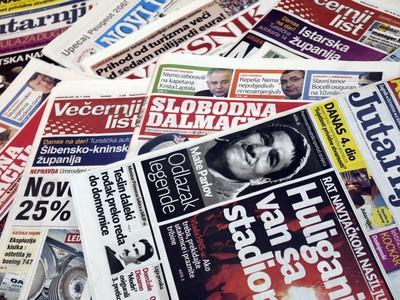 Ustavni sud BiH u svojim presudama ističe:

„Ugroziti, stoga, na bilo koji način slobodu izražavanja, i u okviru toga, slobodu medija, ne znači samo ugroziti neka lična, ustavom zajamčena prava novinara, nego to znači ugroziti jedno od ključnih načela demokratskog društva, pa stoga, i samu demokratiju kao oblik vladavine i pretpostavku za ostvarenje svih drugih proklamovanih ljudskih prava i sloboda“ 
AP 312/08, AP 758/09
Lingens protiv Austrije, Presuda ESLJP od 8. jula 1986 

G. Lingens je austrijski državljanin, novinar, 1975. godine u bečkom časopisu Profil objavio je dva članka, u kojima je oštro kritikovao tadašnjeg saveznog kancelara Bruna Krajskog - upotrijebio izraze „najniži oprzunizam“, „nemoralan“, „nedostojan“ - zbog njegovog stava prema vođi jedne političke partije (Austrijska liberalna partija), koji je tokom Drugog svjetskog rata bio vojno angažovan u SS brigadi, kao i zbog napada G. Krajskog na Simona Vizentala, koji je javno optuživao tog političara
Krajski je pokrenuo postupak po privatnoj tužbi za klevetu iznesenu u štampi i  Lingens je presudom bečkih sudova osuđen za klevetu i kažnjen novčanom kaznom od 15.000 šilinga
Lingens je podnio žalbu Komisiji za ljudska prava navodeći da je osudom za klevetu povrijeđeno njegovo pravo na slobodu izražavanja iz člana 10 Evropske konvencije
Komisija je jednoglasno utvrdila da je član 10 Evropske konvencije povrijeđen, a potom je predmet dostavljen ESLJP
ESLJP je konstatovao da je osuda za klevetu predstavljala miješanje u njegovo pravo na slobodu izražavanja „od strane javne vlasti“, miješanje je bilo propisano zakonom i imalo legitiman cilj (zaštita ugleda ili prava drugih)
Konstatovao je da je obaveza štampe (sredstava javnog informisanja) da prenosi informacije i ideje o političkim pitanjima i drugim pitanjima od javnog interesa, a javnost s druge strane ima pravo da ove informacije prima
Naglasio je da su granice prihvatljive kritike šire u odnosu na političare, nego u odnosu na druga lica 
Relevantni članci su se ticali političkih pitanja od javnog interesa u Austriji, članak se ticao g. Krajskog kao političara, a morao se uzeti u obzir i politički kontekst u kojem je članak pisan, neposredno nakon opštih izbora  u oktobru 1975. godine
Potrebno praviti razliku između činjenica i vrijednosnih sudova, te da li je novinar postupao bona fide
Sud je zaključio da su se članci odnosili na vrijednosne sudove g. Lingensa, a činjenice na kojima je zasnovao svoje vrijednosne sudove su bile nesporne i on je postupao bona fide
Utvrđena povreda člana 10 Evropske konvencije, jer miješanje u slobodu izražavanja nije bilo „neophodno u demokratskom društvu“, nije bilo proporcionalno legitimnom cilju „zaštita ugleda drugih“
Bodrožić protiv Srbije, presuda ESLJP od 23. juna 2009.  godine
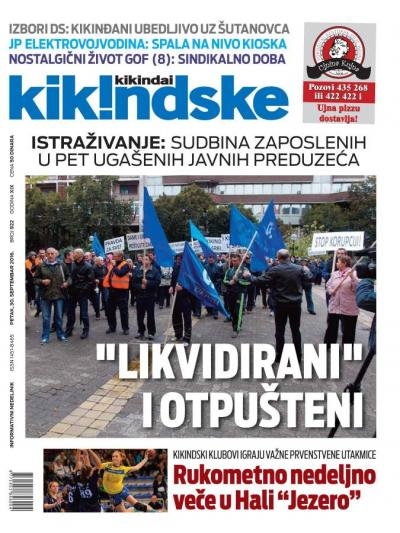 Aplikant je Željko Bodrožić, novinar i član jedne političke partije u Srbiji i urednik lokalnih nedeljnih novina “Kikindske”, koji je u krivičnom postupku proglašen krivim zbog krivičnih djela uvreda i kleveta i kažnjen novčanom kaznom, zbog objavljivanja teksta u novinama “Kikindske” 2003. godine po naslovom “Riječ ima fašista”, u kome je jednog istoričara J.P. nazvao „fašistom“ i „idiotom“ „članom fašističkog pokreta“ zbog izjava datih u TV emisiji o nacionalnim manjinama u Vojvodini.

Evropski sud primjenio trodjelni test:
propisano zakonom – Krivičnim zakonikom Republike Srbije
legitimni cilj – Zaštita prava i ugleda dugog 
neophodno u demokratskom društvu
Naglasio da se termini „fašist“ i „idiot“, na kojima se zasnivala osuda mogu smatrati uvredljivim, ali da se u određenim okolnostima mogu smatrati prihvatljivom kritikom
Izjave aplikanta se moraju posmatrati u kontekstu, date su kao reakcija na izjave J.P. na državnoj televiziji o nacionalnim manjinama u Vojvodini u kojoj živi 35% nesrpskog stanovništva (netolerancija prema nacionalnim manjinama)
 Sud je našao da se izjave aplikanta predstavljaju vrijednosne sudove, koji se ne dokazuju 
Zaključio da su domaći sudovi vrlo usko tumačili šta se može smatrati „prihvatljivom kritikom“ – J.P. je morao pokazati veći stepen tolerancije
Sud je ocijenio da aplikant jeste u svom novinskom tekstu koristio „teške riječi“, ali da su njegove izjave predstavljale „reakciju na provokativan intervju i u konktekstu slobodne debate o pitanju od opšteg interesa “, te da sadržaj tih izjava nije „podsticao na nasilje“. 
Priroda  i težina kazne
Sud je zaključio da je krivični postupak protiv apelanta rezultirao kršenjem njegovog prava na slobodu izražavanja.
Jersild protiv Danske, presuda ESLJP od 23.09.1994. godine

Slučaj se ticao novinara koji je napravio dokumentarni film, koji je između ostalog sadržao i insert iz televizijskog programa u kojem je intervjuisao tri pripadnika jedne rasističke grupe. Njih trojica iznijeli su uvredljive i pogrdne komentare na račun imigranata i etničkih grupa, a novinar je osuđen za pomaganje u širenju rasističkih stavova. 
On se žalio Sudu tvrdeći da je osuda prekršila njegovo pravo na slobodu izražavanja.
Praveći razliku između trojice mladića koju su iznijeli rasističke primjedbe i novinara, koji je o tome izvijestio, Evropski sud za ljudska prava konstatovao je da je osuda prekršila njegovo pravo na slobodu izražavanja.
 Sud je zaključio da je novinar imao za cilj da razotkrije rasizam i analizira i objasni rasističke stavove, što predstavlja pitanje od velikog javnog interesa o kojem javnost ima pravo da bude obaviještena. 
Prema stavu ESLJP kažnjavanje novinara koji prenosi izjave drugih „ozbiljno umanjuje doprinos medija u raspravi o temama od javnog interesa i ne smije se preduzimati osim ako postoje jaki razlozi da bi se to napravilo“.
Sud je uzeo u obzir činjenicu da, u cjelini, film nije imao za cilj propagiranje rasističkih pogleda i ideja, kao i to da je emisija emitovana u kasnijim večernjim satima i da je bila namjenjena starijoj publici.
Tagiyev i Huseynov protiv Azerbejdžana, presuda ESLJP od 5. decembra 2019. godine

Podnosioci predstavke su g. Tagiyev i g. Huseynov, novinari iz Azerbejdžana
Prvi podnosilac je poznati kolumnista koji je 2006. godine napisao članak „Evropa i mi“ u kome je oštro kritikovao Islam i govorio je pogrdno o Islamu
Drugi podnosilac je glavni urednik koji je odobrio objavljivanje članka
Optuženi su za krivično djelo poticanje vjerske mržnje i neprijateljstva, javno ili putem masovnih medija iz člana 283 Krivičnog zakona
Optužnica se zasnivala na forenzičko lingvističkom izvještaju u kojem je zaključeno da dijelovi članka mogu potaknuti vjersku mržnju i netrpeljivost
2007. godine Okružni sud je prvog podnosioca osudio na tri godine zatvora, a drugog na četiri godine zatvora
presuda je zasnovana isključivo na forenzičkom izvještaju
presuda potvrđena presudama Apelacionog suda i Vrhovnog suda
Podnosioci 2008. godine podnijeli predstavku ESLJP zbog kršenja člana 10 EKLJP
Sud je utvrdio da je miješanje propisano zakonom i težilo legitimnom cilju, zaštita prava drugih i sprečavanje nemira
Sud je istakao da kada se razmatra poticanje na mržnju, domaći sudovi moraju procijeniti: kontekst, namjeru autora i javni interes
Domaći sudovi su jednostavno ponovili ono što je rečeno u forenzičkom izvještaju i prihvatili pravnu karakterizaciju spornih primjedbi iz izvještaja, bez da su izvršili vlastitu pravnu procjenu, što nije dovoljno za donošenje nezavisne i nepristrasne sudske odluke
Po ocjenu suda, cilj članka i namjera autora nije bilo poticanje na mržnju, već diskusija o ulozi religije u društvu, što je od javnog interesa
Sud je utvrdio da izricanje krivičnih kazni nekome ko izražava mišljenje o ulozi religije u društvu može imati negativan uticaj na slobodu štampe
Izrečene kazne su bile neproporcionalne i nisu bile neophodne u demokratskom društvu
Kršenje člana 10 EKLJP
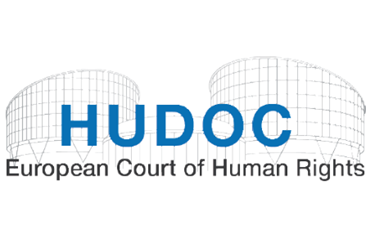 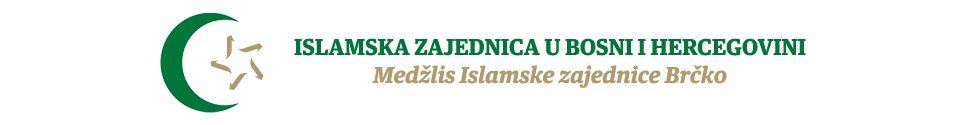 Medžlis Islamske zajednice Brčko i drugi protiv BiH, presuda ESLJP, Veliko vijeće iz 2017. godine

Predmet se odnosio na postupak zbog klevete pokrenut od strane M.S. urednice zabavnog programa Javne radio stanice u Brčko Distriktu, koja je bila kandidat za mjesto državnog službenika - direktora te stanice, protiv vjerske zajednice Muslimana u BD i tri NVO, nakon što je javno objavljeno pismo koje su one uputile najvišim organima vlasti Brčko Distrikta u kojem su iznijele pritužbe na postupak izbora direktora te stanice kao i pritužbe na njen rad
U pismu su naveli:
       „..Prilikom formiranja panela zaduženog za izbor i imenovanje direktora radija grubo je narušen Statut BD. Panel je sastavljen od tri člana iz reda srpskog, po jedan iz reda hrvatskog i bošnjačkog naroda. I ovaj put se odstupilo od Statuta BD koji predviđa proporcionalnu zastupljenost tri naroda u javnim institucijama.. Da je prethodna teza tačna potvrđuje i nezvanična informacija prema kojoj se za direktora predlaže gospođa M.S. insistiranjem članova panela iz reda srpskog naroda, koji su u većini, mada je dosadašnji direktor bio Bošnjak..“

„Prema našim informacijama dotična gospođa je:
u nedeljniku NIN kao komentar na rušenje džamije u Brčkom izjavila da Muslimani nisu narod, da ne posjeduju kulturu, te da samim tim rušenje džamije ne može biti kulturocid
u poslovnim prostorijama radija demonstrativno kidala kalendar sa rasporedom vjerskih obreda u toku Ramazana.. 
..preko zvaničnog grba BiH postavila je grb Republike Srpske
kao urednik zabavnog programa zabranila emitovanje sevdalinki..“
Pismo je ubrzo objavljeno u tri različita dnevna lista
Postupak po tužbi zbog klevete – M.S. tvrdila da su je tuženi oklevetali, što je narušilo njen ugled i diskreditovalo je u ličnom i profesionalnom smislu
Prvostepeni sud BD odbio je tužbeni zahtjev M.S. – utvrdio je da se tuženi ne mogu smatrati odgovornim jer nema dokaza da su oni objavili pismo u medijima
Apelacioni sud BD po žalbi M.S. ukinuo je prvostepenu presudu i odlučio održati novu raspravu – utvrdio je da su tuženi povrijedili čast i ugled M.S. u sredini u kojoj živi i radi, jer su iznijeli odnosno pronijeli činjenice o ponašanju, postupcima i izjavama M.S. za koja su znali ili morali znati da nisu istinite
Tuženi su obavezani da povuku pismo u roku od 15 dana i da o tome obavijeste najviše organe vlasti BD ili da tužiteljici naknade nematerijalnu štetu u iznosu od 1.280 Eura, te da o svom trošku objave presudu na radiju, TV BD i u dvoje novina
Ustavni sud BiH je potvrdio presudu Apelacionog suda BD
Aplikanti tvrdili da je spornim presudama povrijeđeno njihovo pravo na slobodu izražavanja
ESLJP je primjenio trodjelni test:
       - propisano zakonom – Zakon o zaštiti od klevete BD
       - legitiman cilj – zaštita ugleda i prava drugih 
       - neophodno u demokratskom društvu
Sud je prihvatio utvrđenje domaćih sudova da su navodi u drugom dijelu pisma predstavljali činjenice, a ne vrijednosne sudove
koliko je poznata osoba i koji je predmet navoda – navodi su se odnosili na M.S. koja je u to vrijeme bila zaposlena na radio stanici BD, javni službenik, te ponovio da su granice prihvatljive moraju biti šire nego u slučaju običnih profesionalnih zaposlenika
četiri sporne tvrdnje su ukazivale na nepravilnosti u radu M.S., a cilj je bio da je predstave kao osobu koja nema poštovanja i koja pokazuje prezir prema pripadnicima druge etničke grupe
Sud je prihvatio utvrđenje domaćih sudova da su te tvrdnje klevetničke i da su naštetile ugledu M.S.
Sud je naveo da su domaći sudovi, pravilno zaključili da su aplikanti postupali nemarno, jer su jednostavno prijavili navodne neregularnosti u radu urednice zabavnog programa, prije nego što su preduzeli razuman napor kako bi provjerili tačnost svojih navoda. Sporni navodi u pismu su se odnosili na činjenice koje su bile neistinite, a aplikanti prije iznošenja tih navoda nisu uložili razuman napor da provjere njihovu istinitost
težina sankcije – Sud je našao da sankcija nije bila nesrazmjerna
 Sud je u svojoj presudi rekao „Vijeće je uvjereno da je sporno uplitanje  potkrijepljeno relevantnim i dovoljnim razlozima, te da su vlasti tužene države uspostavile pravičnu ravnotežu između interesa aplikanata u pogledu slobode govora, s jedne strane i interesa M.S. u pogledu zaštite njenog ugleda, s druge strane, postupajući u okviru svoga polja slobodne procjene“ (paragraf 121)
Sud je većinom glasova odlučio da nije došlo do povrede člana 10 Konvencije
HVALA NA PAŽNJI!